Figure 20. Radio contour plot of the NVSS source NVSS J142753+330837 present in the NVSS catalogue but not found either ...
Mon Not R Astron Soc, Volume 302, Issue 2, 11 January 1999, Pages 222–244, https://doi.org/10.1046/j.1365-8711.1999.02103.x
The content of this slide may be subject to copyright: please see the slide notes for details.
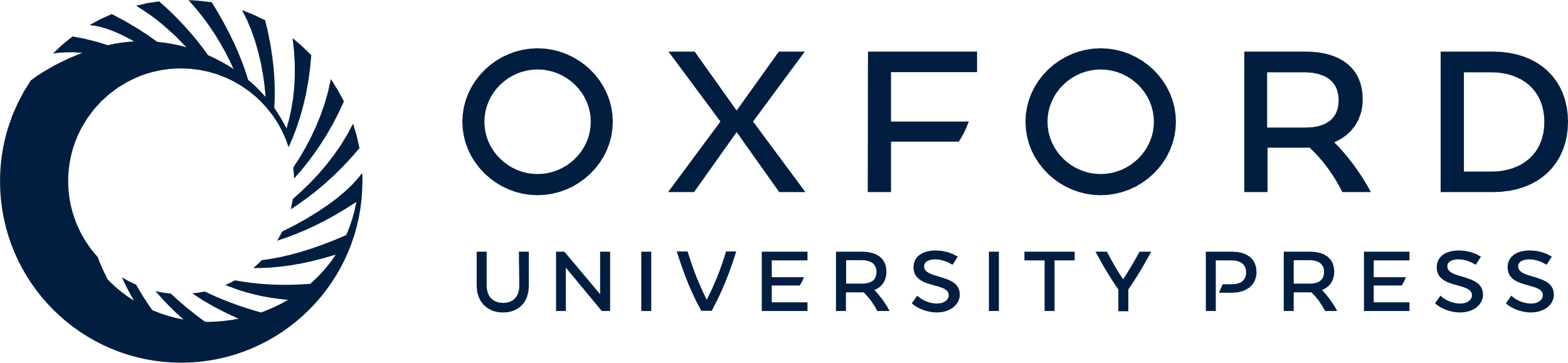 [Speaker Notes: Figure 20. Radio contour plot of the NVSS source NVSS J142753+330837 present in the NVSS catalogue but not found either in our VLA map or in the FIRST catalogue, superimposed on the optical Digitized Sky Survey (DSS) image. All the maps have a size of 3×3 arcmin2. Radio contour levels are 0.25, 0.35, 0.5, 0.75, 1.0, 1.5, 1.8, 2.5 mJy for our map, 0.75, 1.0, 1.5, 1.8, 2.5 mJy for the FIRST maps and 1.0, 1.3, 1.5, 1.7, 1.8, 2.0, 2.2, 2.5 mJy for the NVSS map.


Unless provided in the caption above, the following copyright applies to the content of this slide:]